IL DASM - Disassembly

The Ildasm is an utility in C# which shows the information of Assembly in human-readable format by parsing any .NET Framework DLL. ... The advantage ofILdasm.exe utility is that it can examine some native assemblies like such as Mscorlib.dll, as well as .NET Framework assemblies provided by others or created yourself
DLL
OS
Open DLL with IL DASM
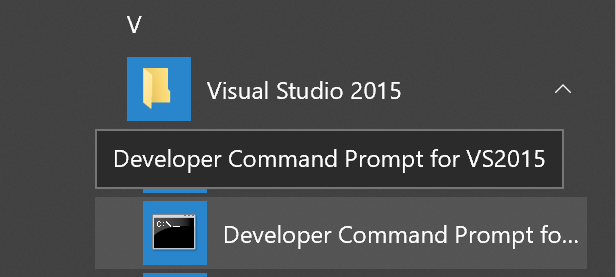 C:\Program Files (x86)\Microsoft Visual Studio 14.0>ildasm
Peymer Anatoly
1
IL DASM
OS
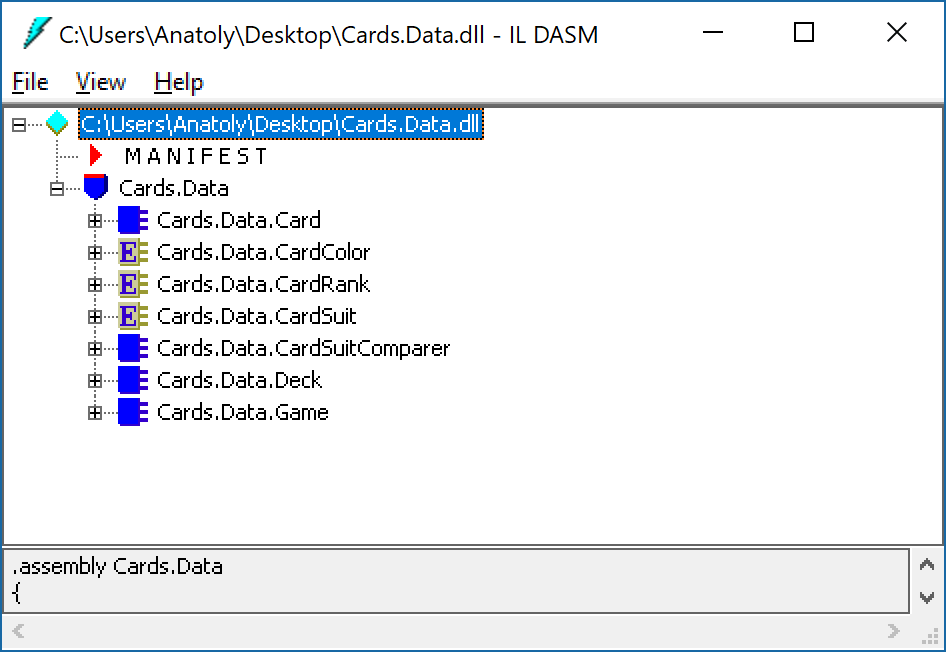 Peymer Anatoly
2
IL DASM
OS
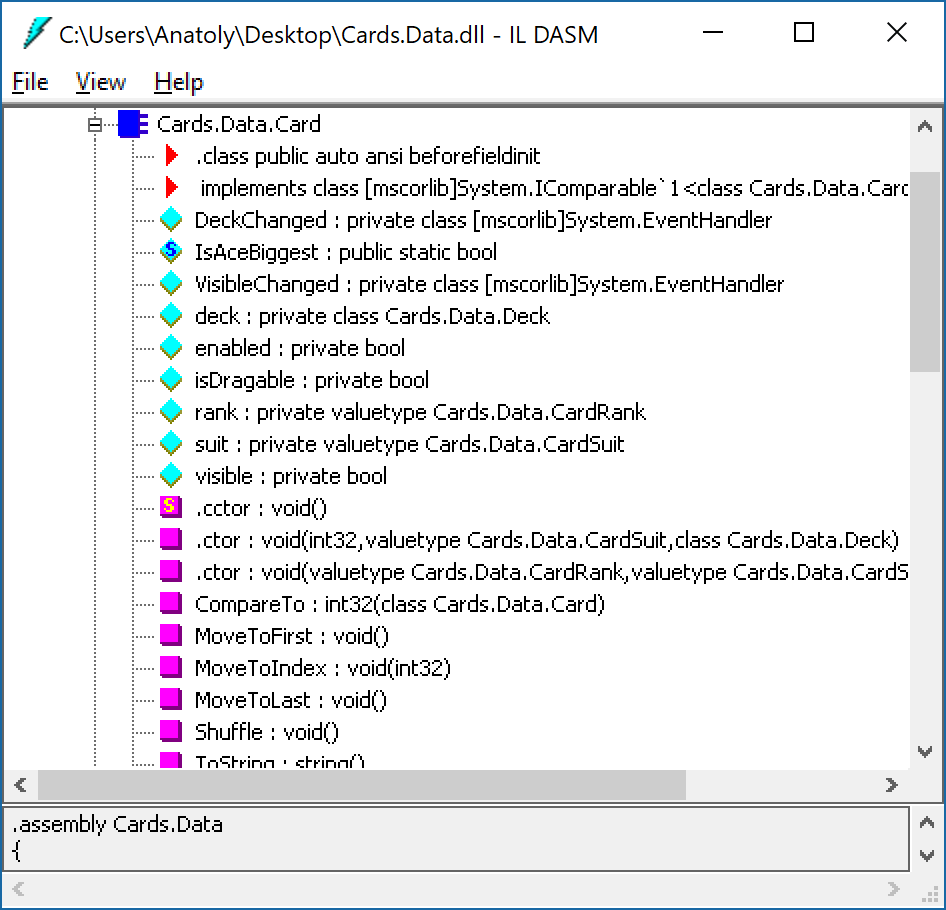 Peymer Anatoly
3
IL DASM
OS
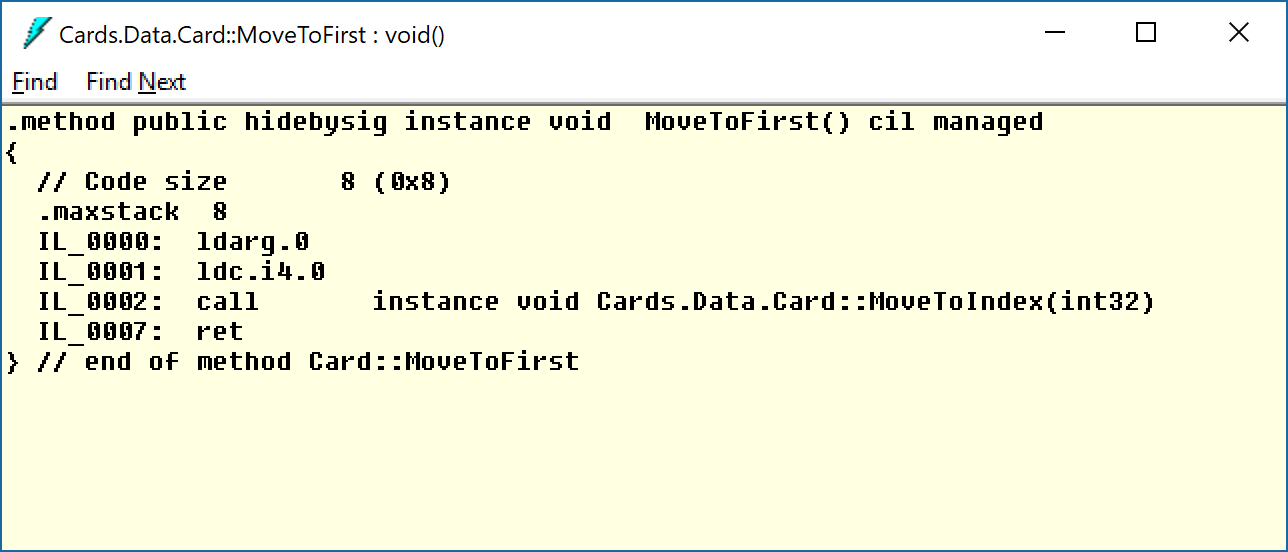 Peymer Anatoly
4
dotPeek
OS
Open DLL with dotPeek
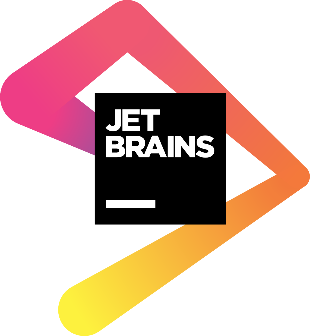 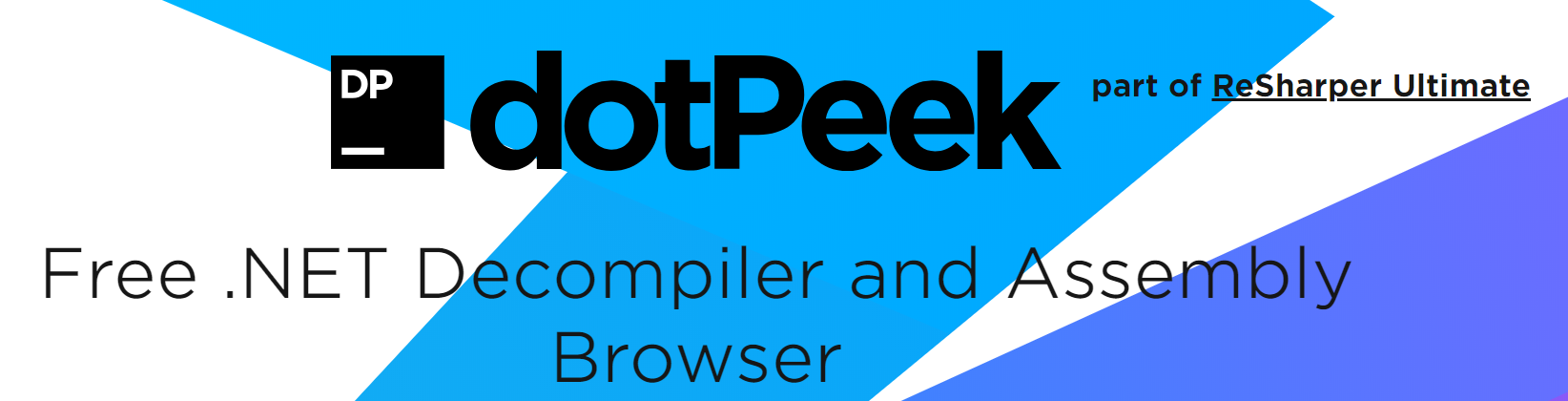 https://www.jetbrains.com/decompiler/
Peymer Anatoly
5
dotPeek
OS
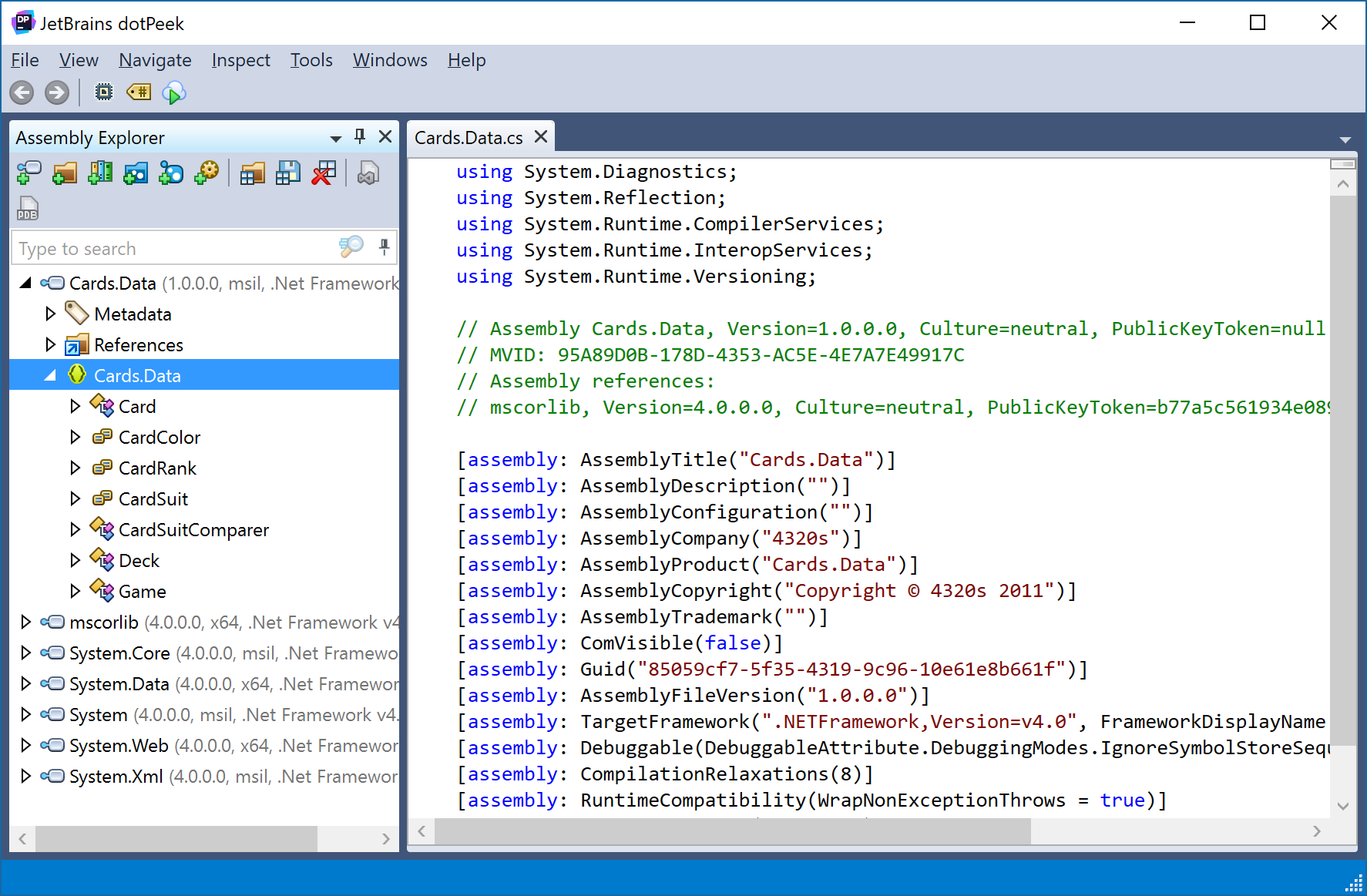 Peymer Anatoly
6
dotPeek
OS
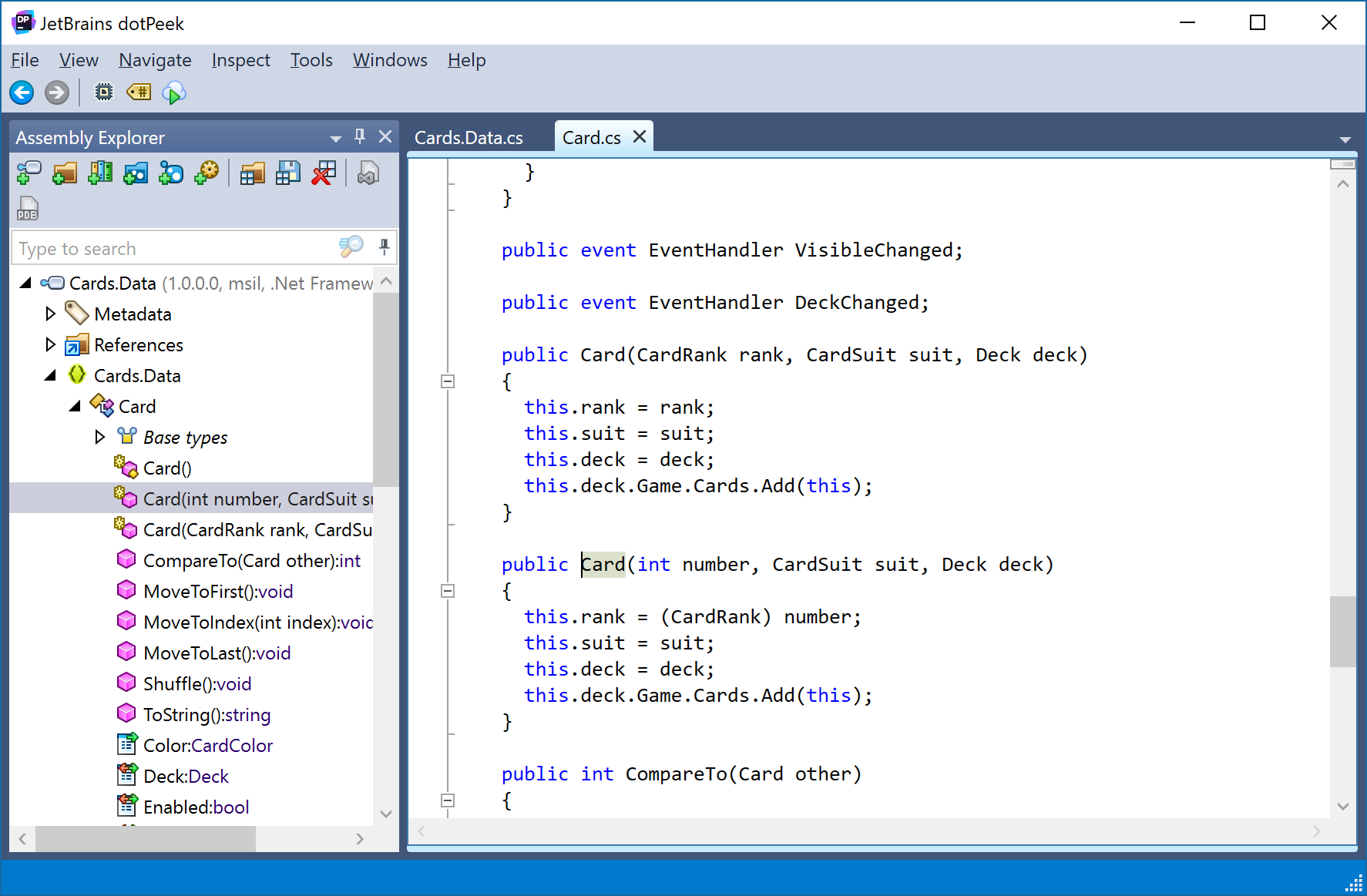 Peymer Anatoly
7
dotPeek
OS
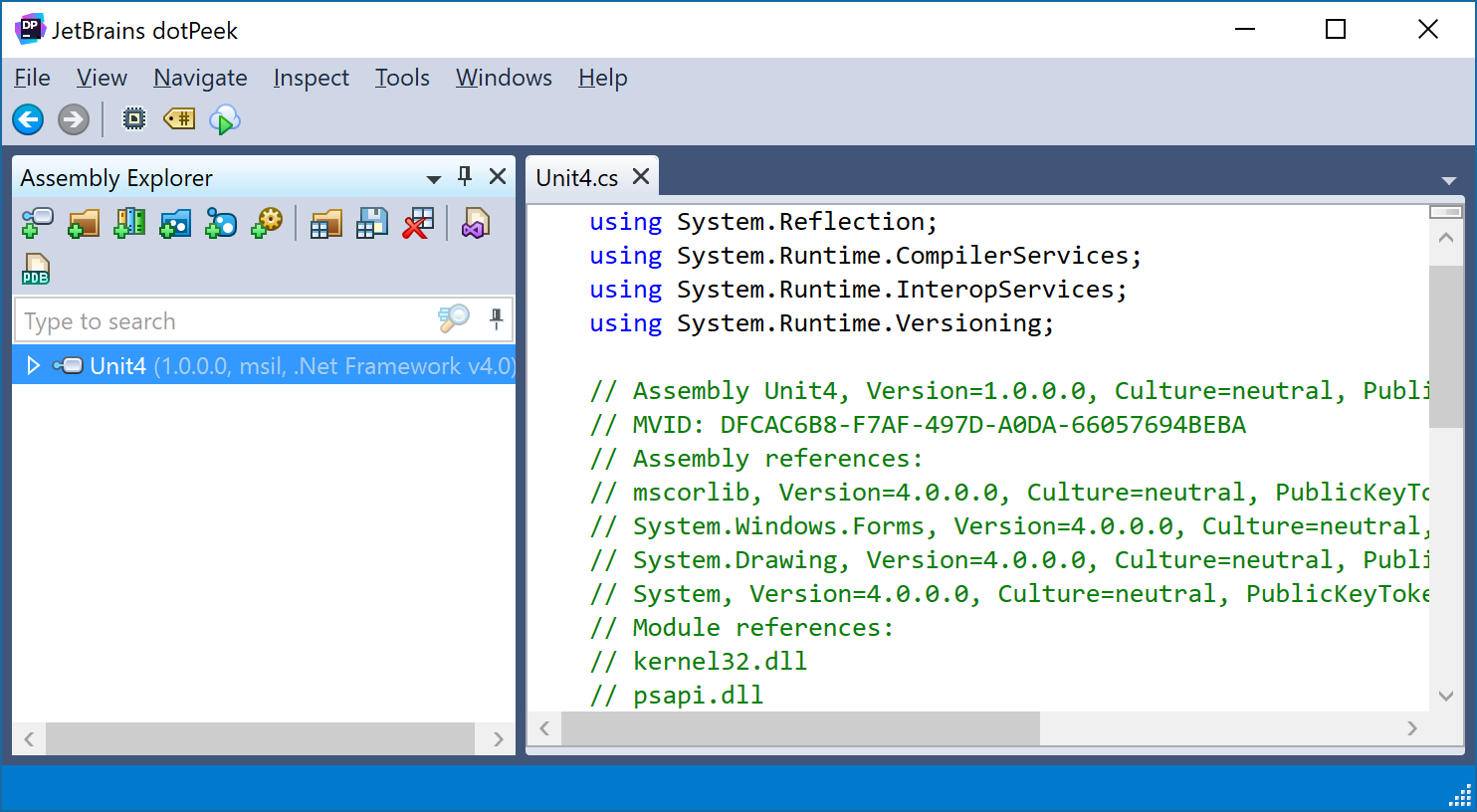 Peymer Anatoly
8
dotPeek
OS
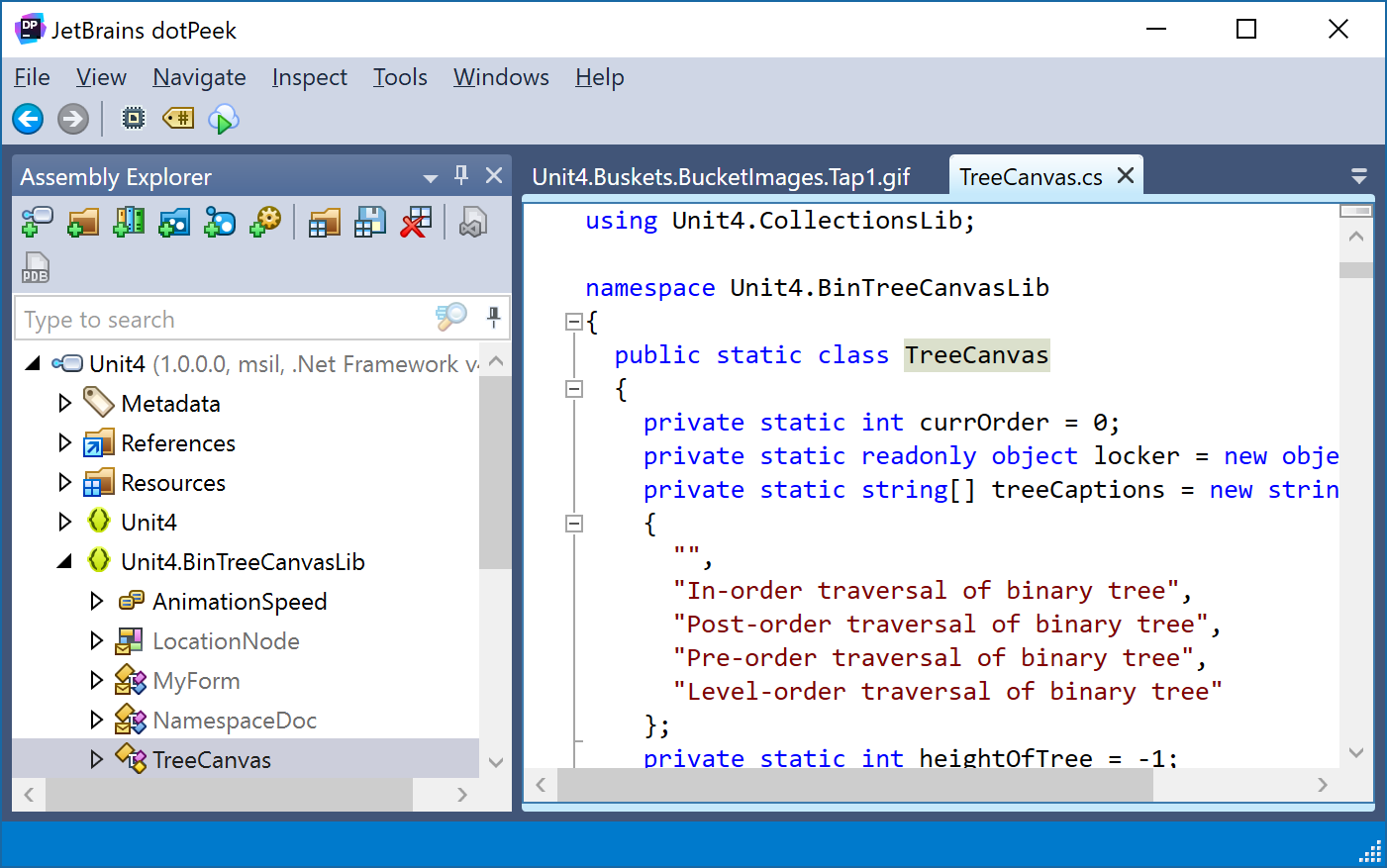 Peymer Anatoly
9
dotPeek
OS
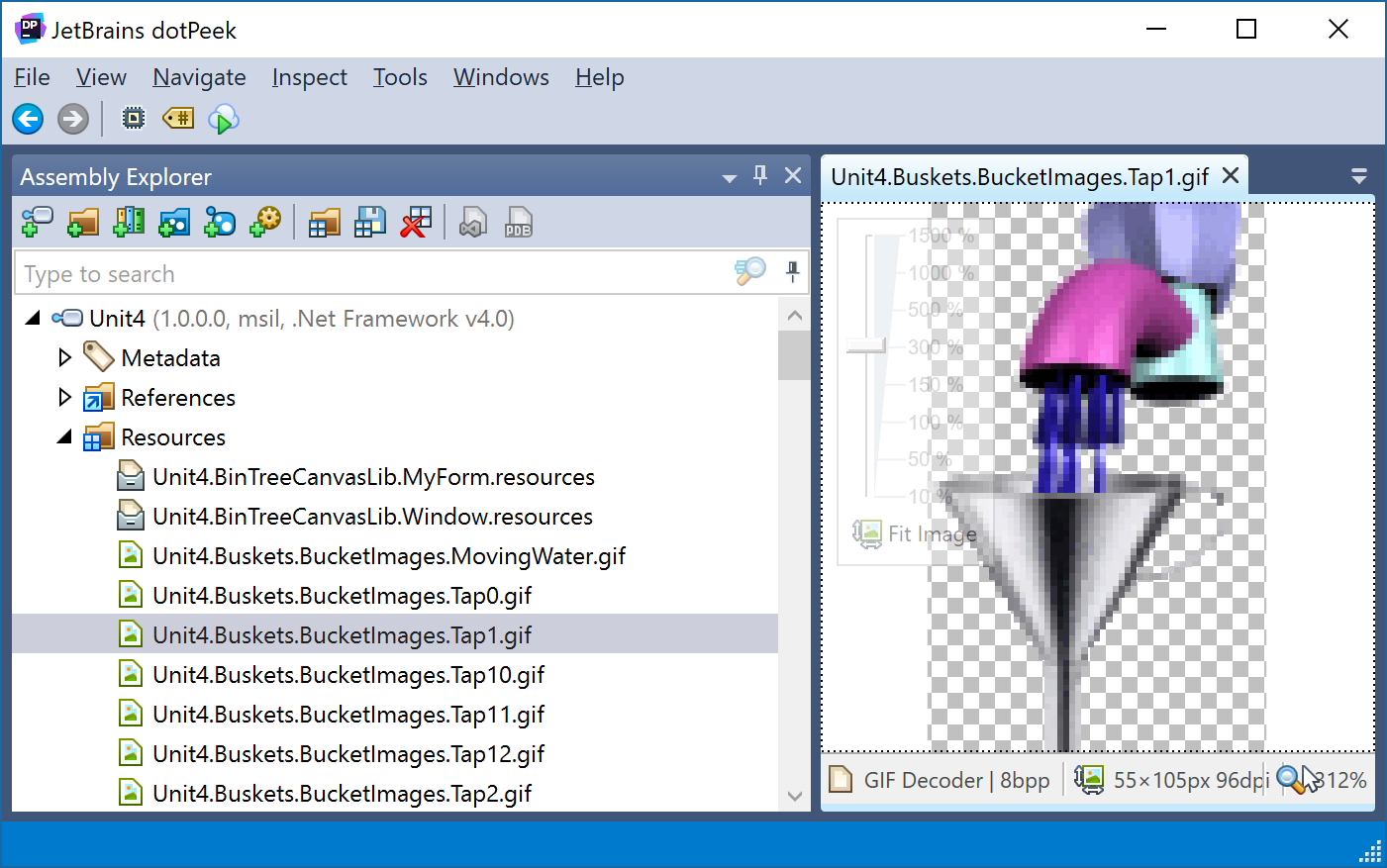 Peymer Anatoly
10
dotPeek
OS
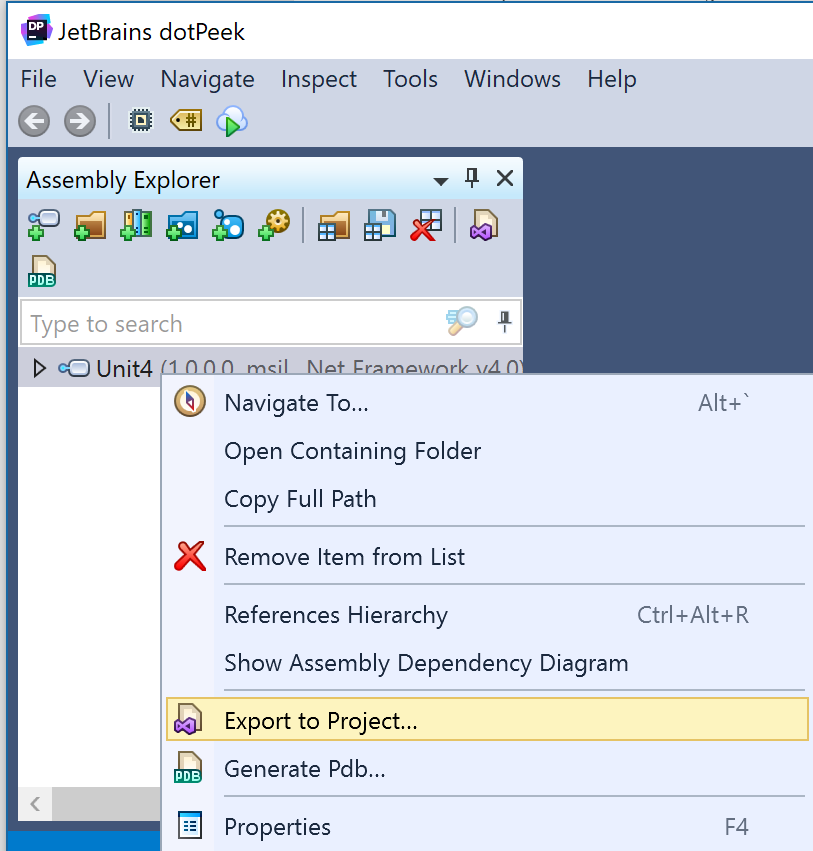 Peymer Anatoly
11
dotPeek
OS
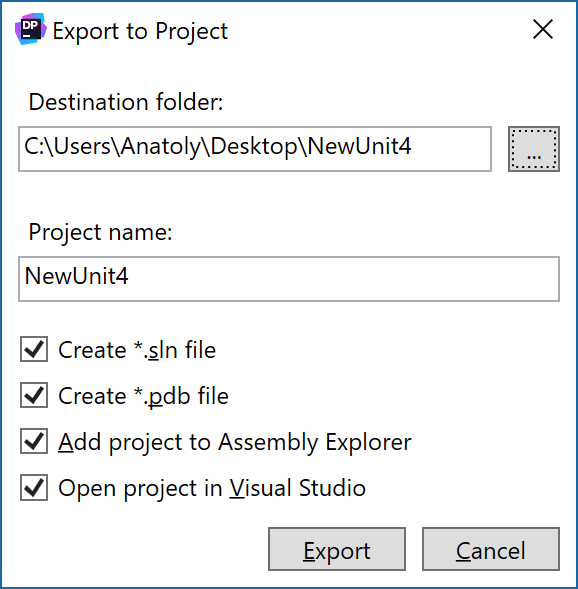 Peymer Anatoly
12
dotPeek
OS
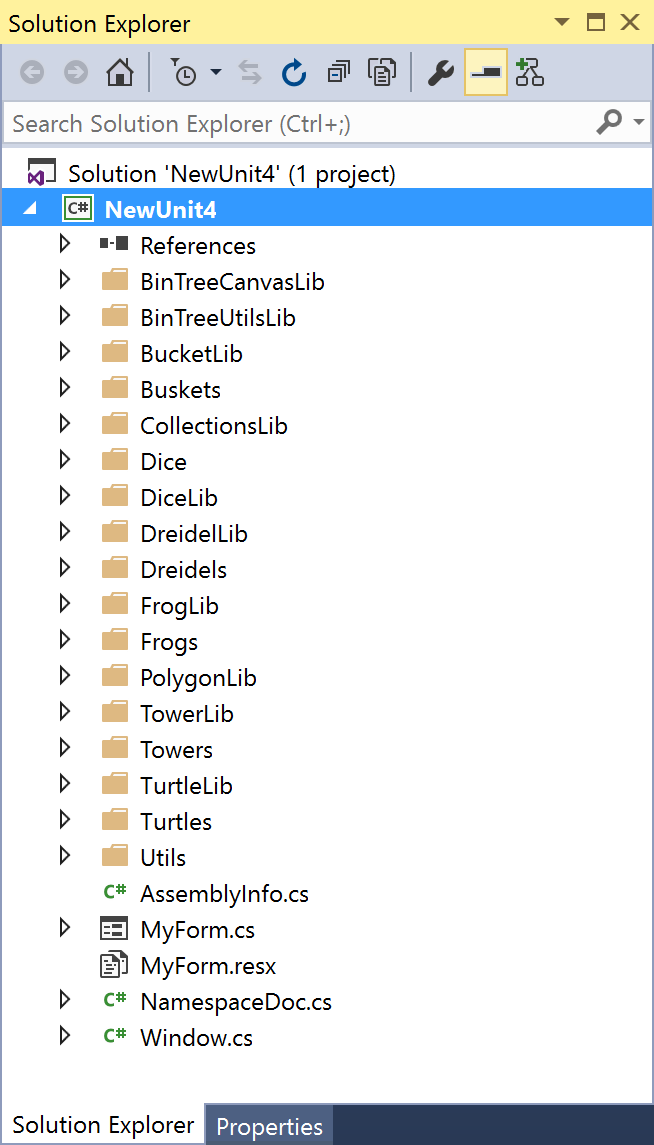 namespace Unit4
{
  internal class Window
  {
    internal static float s_X = 0.0f;
    internal static float s_Y = 0.0f;
    internal static bool m_Exit = false;
    private static Rectangle screenBounds;
    private static Thread m_Thread;
    private string caption;
    internal readonly MyForm m_Instance;

    [DllImport("kernel32.dll")]
    public static extern bool SetConsoleTitle(string lpConsoleTitle);

    [DllImport("User32.dll")]
    public static extern int FindWindow(string lpClassName, string lpWindowName);

    [DllImport("User32.dll", CharSet = CharSet.Auto)]
    private static extern bool MoveWindow(IntPtr hWnd, int x, int y, int cx, int cy, bool repaint);

    public static event Window.TickDelegate Tick = null;
13
Peymer Anatoly
VS
OS
Open DLL with VS
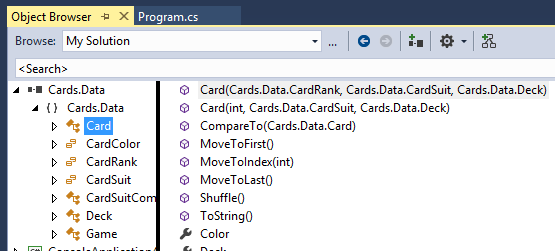 Peymer Anatoly
14
VS
OS
Open DLL with VS
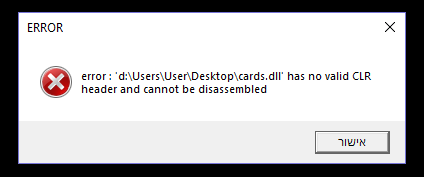 Peymer Anatoly
15
VS
OS
Open DLL with VS
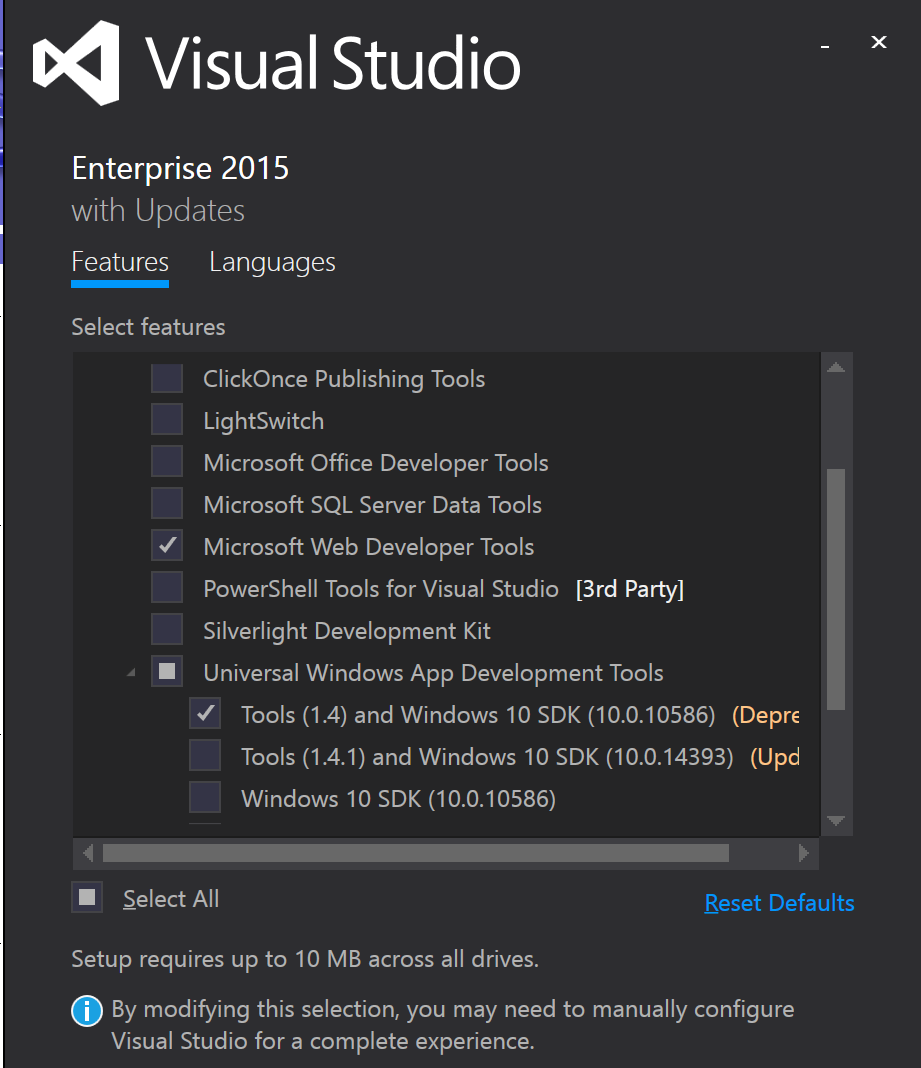 Peymer Anatoly
16
VS
OS
Open DLL with VS
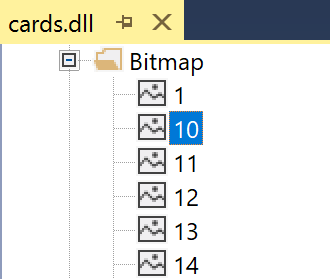 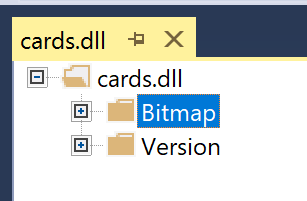 Peymer Anatoly
17
VS
OS
Open DLL with VS
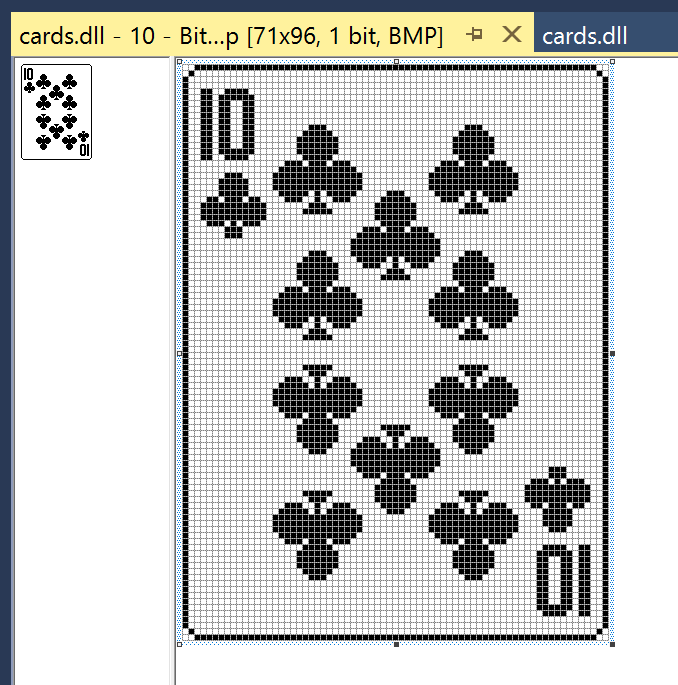 Peymer Anatoly
18